Hawaii Growth Model
Interpreting Hawaii Growth Model 
Ratings
[Speaker Notes: Welcome to this Hawaii Growth Model Presentation:  Interpreting Hawaii Growth Model Ratings.   


We can’t answer
Why a certain percent
Why are]
SGP Data Loaded Into PDE3
Tested Grades and Subjects
Median growth percentile (MGP) for approximately 2500 teachers 
Percentile rank assigned to each teacher
Rating (1-4)
Non Tested Grades and Subjects (school level)
School English Language Arts MGP taken from Strive Hi
Percentile rank assigned to each teacher
Rating (1-4)
March 31
What is the Hawaii Growth Model?
Summative EES Ratings
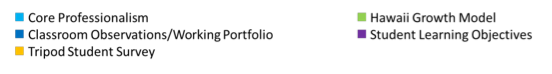 http://eesteacher.weebly.com/ees-manual.html
4/10/14
3
[Speaker Notes: What this means is:  the Hawaii Growth Model rating are part of a school level teacher’s Summative EES Rating.  

This means that this model rating is worth 25% of an overall EES Rating for English and/or Math teachers of 4-8 grade students. 

Or it is worth 5% an overall EES rating for K-3rd grade teachers, 9-12 grade teachers,  teachers who teach subjects other than English or Math and non-classroom teachers, like counselors, school librarians and SSCs.]
Hawaii Growth Model for Teacher of Tested Grades and Subjects
4/10/14
4
[Speaker Notes: If you are a teacher of tested grades and subjects:  

The information you will on March 31st includes:  

An Individual median student growth percentile score
An Individual Percentile Rank
An Educator Effectiveness System Rating]
Scored 307 in 3rd grade
Scored 449 in 3rd grade
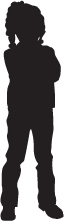 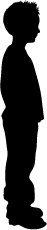 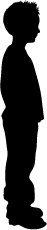 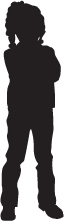 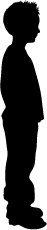 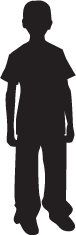 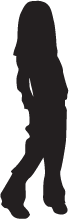 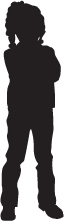 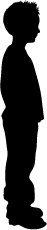 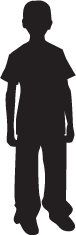 4th Grade Students
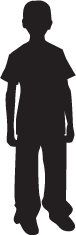 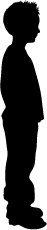 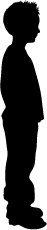 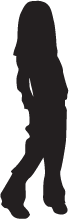 415
480
303
371
353
376
436
451
335
445
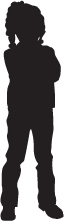 4th Grade Scores
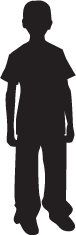 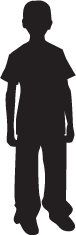 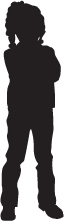 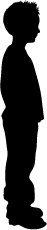 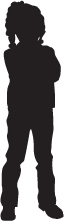 Scored 150 in 3rd grade
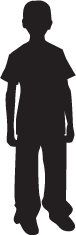 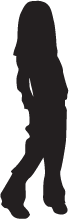 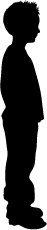 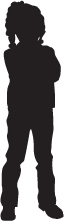 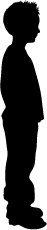 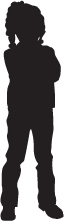 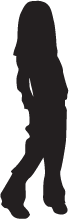 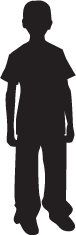 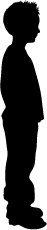 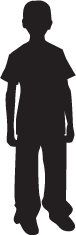 315
197
284
270
298
Scored 307 in 3rd grade
Scored 449 in 3rd grade
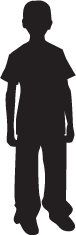 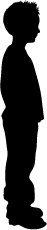 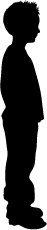 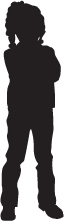 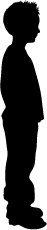 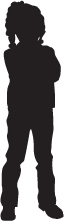 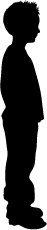 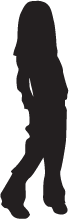 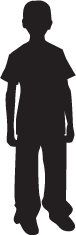 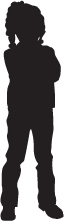 480
451
371
436
445
415
376
303
335
353
99
64
19
24
52
86
58
11
31
50
Student Growth Percentiles
Scored 150 in 3rd grade
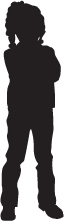 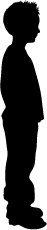 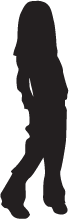 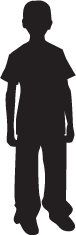 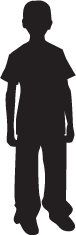 315
298
284
197
270
95
82
61
35
39
What does SGP mean?
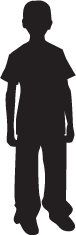 82th
In 4th Grade, Kai scored higher  than 83% of his academic peers.
99
35
1
65
Low
Growth
High
Growth
Typical
Growth
4/10/14
7
[Speaker Notes: An SGP means that a student scored higher than a certain percent of his or her academic peer group.  

For example, an SGP of 83 means Kai’s HSA score for reading was higher than 83% of his academic peers.  

http://www.sophia.org/tutorials/percentile-rank--6?from_many_ways=true]
Teacher of Tested Grades and Subjects Individual MSGP
Median Growth Percentile
(MGP)
78
Student Growth Percentile
(SGP)
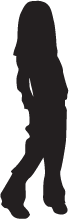 78
15
51
76
80
82
88
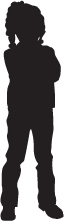 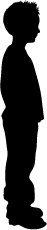 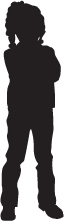 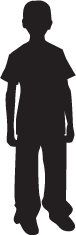 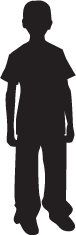 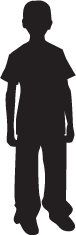 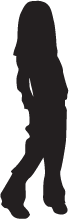 [Speaker Notes: Applied to your Individual Median Student Growth Percentile, the SGPs of students whom you taught English or Math to are put into numerical order.  
The MIDDLE score determines your median student growth percentile.  By the way, did you notice how Kai received an SGP of 83 from having spent a year in your class last year?     

http://eesteacher.weebly.com/1/post/2013/05/how-will-data-from-very-small-schools-and-groups-be-reported-is-there-an-established-minimum-group-size-for-creating-a-median-growth-percentile-msgp-for-a-school-disaggregated-group-classroom-etc.html]
Individual MSGP FACTS
20 INDIVIDUAL scores
ELA or Math SGPs are included if you teach English and/or Math
Highest HSA scores are used
[Speaker Notes: Before continuing on, there are some MSGP facts to consider:  

First, teachers of tested grades and subjects need 20 INDIVIDUAL scores in order receive an Individual MSGP. 

Second, all ELA or Math SGPs that apply to you are included in determining your Individual MSGP score.  

Third, the highest HSA scores are used to determine testing histories and peer groups.]
MSGP is Weighted Based on SGP Roster Verification
88%
88%
88%
88%
85%
85%
85%
85%
78%
78%
78%
32%
[Speaker Notes: Furthermore, MSGPs for teachers of tested grades and subjects are weighted to reflect the amount of time students are enrolled in your class.  

SGP Roster Verification ensures correct weighting.  

For example,  a student’s SGP is counted 4 times for 4 quarters spent in your class.  A student’s SGP is counted 3 times for 3 quarters spent in your class and so on.  

Once all represented SGPs are in order, a teacher’s Individual MSGP is reflective the MEDIAN score.]
Percentile Rank
97%
95%
90%
85%
75%
62%
52%
38%
29%
2%
2%
4/10/14
11
[Speaker Notes: Individual percentile ranks are calculated by listing the INDIVIDUAL MSGPs of all teachers who have an MSGP.

MSGP data is then ranked based on data outcomes.    

If you received an MSGP of 78, 

your MSGP falls within the 85th percentile of all MSGP data that was collected for THIS Growth Model outcome.  

Please note, there are no exact MSGP and percentile rankings in this presentation because actual ranks are calculated by current year data.]
Teacher of Tested Grades and Subjects Percentile Rank and EES
4/10/14
12
[Speaker Notes: In conclusion, the EES rating for a teacher of tested grades and subjects is found by matching individual percentile ranks to the following EES Rating Table.

Based on the provided corresponding percentile range, your percentile rank of 85 yields 

An EES Rating of 4.]
A Hawaii Growth Model Rating
Summative EES Ratings for
A rating of 4 is worth 25% of your overall teacher evaluation
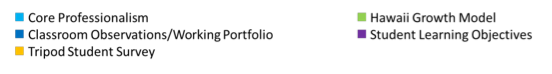 [Speaker Notes: If this were your score, a rating of 4 would be worth 25% of your overall teacher of tested grades and subjects evaluation rating.]
New Teacher/Missing Data
Summative EES Rating
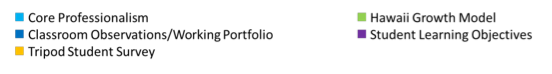 4/10/14
14
[Speaker Notes: Your pie will be dependent upon what data you have. TRIPOD scores may be included if you have TRIPOD data.]
Hawaii Growth Model for Teachers of Non-Tested Grades and Subjects and NCTs
Summative EES Rating
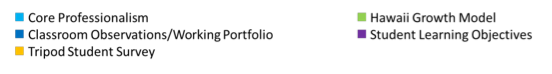 http://eesteacher.weebly.com/ees-manual.html
4/10/14
15
[Speaker Notes: The process to determine a Hawaii growth model rating for classroom teachers of non-tested grades and subjects and non-classroom teachers is similar to the process that was previously presented.]
Teachers of Non-Tested Grades and Subjects and Non-Classroom Teachers
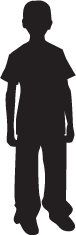 4/10/14
16
[Speaker Notes: The only two differences for non-tested, non-classroom teachers are:  

First, you receive a SCHOOL median student growth percentile and NOT an INDIVIDUAL MSGP.    

Second, your EES rating is reflective of your School’s Percentile Rank, not the rank you get as an Individual Teacher.  

Let’s follow Kai to understand these differences:]
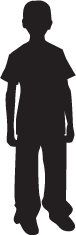 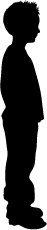 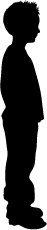 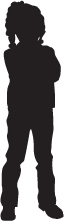 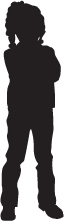 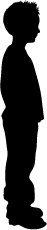 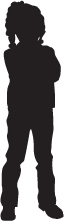 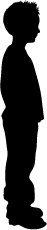 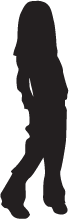 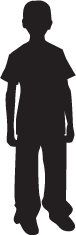 ELA
415
480
451
371
436
445
376
303
335
353
86
99
64
19
24
52
58
11
31
50
Student Growth Percentiles
(SGP)
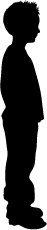 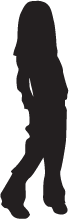 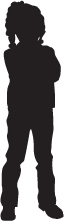 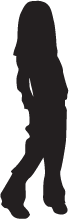 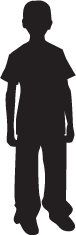 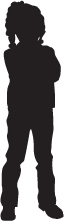 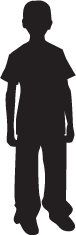 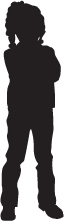 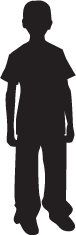 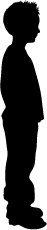 197
270
303
315
415
284
298
451
436
445
9
18
36
45
55
64
27
91
73
82
[Speaker Notes: READING SGPs for all students who have consecutive Reading HSA scores in your school were collected after peer groups and SGPs were determined.]
Reading  School Median Student Growth Percentile
YOUR SCHOOL’S READING MSGP  
is 64.
[Speaker Notes: These scores from your school were put in numerical order 

and the middle SGP is your SCHOOL’s Median Growth Percentile. 

In this example, your school has a READING School MSGP of 64%.]
FOR SCHOOL WIDE MSGPS
MSGP of 
87
[Speaker Notes: School MSGP data only include students who have have to taken the Reading HSA for two consecutive years AND have Full School Year Status.  

Please note, using 4 quarters to equate to a school year was simply used to illustrate this point.    

Please note Students are included in a school’s MSGP score based on whether they have full school year (FSY) status (http://eesteacher.weebly.com/1/post/2013/05/which-student-growth-percentile-sgp-scores-are-included-in-a-school-complex-and-complex-area-median-student-growth-percentile-msgp.html)]
Percentile Rank
Teachers of Non-Tested Grades and Subjects
55%
60%
60%
79%
84%
20
4/10/14
20
[Speaker Notes: Applied to your rating, your percentile rank is 

calculated by ranking all SCHOOL MSGPs

For this  example, a SCHOOL Median Growth Percentile of 64 

means your school scored within the 79th percentile for all school MSGP data that was collected.  

Again, these corresponding percentile rank examples are hypothetical because actual ranks need to be determined by actual data.]
Percentile Rank and Rating
Teachers of Non-Tested Grades and Subjects
4/10/14
21
[Speaker Notes: In conclusion, the EES Rating for a teacher of non-tested grades and subjects and non-classroom teachers depend on your school’s percentile rank. 

 If your school’s percentile rank was a 79, your rating would be a 3.]
A Hawaii Growth Model of 3
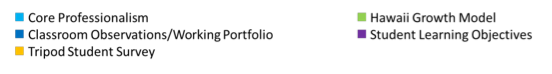 http://eesteacher.weebly.com/ees-manual.html
4/10/14
22
[Speaker Notes: Which means a score of 3 will be worth  5% of your overall rating.]
How does the Hawaii Growth Model work?
SGPs
MSGPs
Percentile Ranks
Hawaii Growth Model Rating
4/10/14
23
[Speaker Notes: In summary, the Hawaii Growth Model is a process. 

MSGPs provide data that provides percentile ranks.

And percentile ranks determine the EES ratings for the Hawaii Growth Model component of a teacher’s evaluation.

SGPs are the HEART of the Hawaii Growth Model process.  

The individual components are reflective of this data.]
Hawaii Growth Model Take Aways
An MSGP is the middle SGP score.
A Percentile Rank is the rank that is determined through MSGP data.
The Hawaii Growth Model EES rating corresponds to the provided Percentile Rank.
This rating is a weighted measure of an overall teacher evaluation.
3/20/2014
24
[Speaker Notes: Regardless of your position, school level teachers must understand how the Hawaii Growth Model components relate to each other and affect their EES Rating.]
www.pde3.k12.hi.us
4/10/14
25
SCROLL TO BOTTOM OF PAGE
4/10/14
26
EES Rating Simulator
http://eesteacher.weebly.com/uploads/1/4/0/3/14039000/eesnonclassroomsimulation_2013-08-02.pdf
4/10/14
27
[Speaker Notes: You can check how ratings would affect your overall score by using the Rating Simulator on the eesteacher.weebly.com website.]
All Information Provided
www.eesteacher.weebly.com



Items from this presentation can be found on 
http://castlekahukucast.weebly.com/
Under the CAST Professional Development Tab
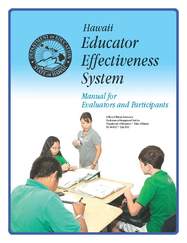 [Speaker Notes: For More Information on Student Growth Percentile, Data Distribution and SGP FAQs and behind the scenes functions of components discussed in this presentaion, please visit the Castle-Kahuku EES Website:]
For more information on SGP
Please read The Hawaii Growth Model:A Technical Overview of the Student Growth 
http://eesteacher.weebly.com/uploads/1/4/0/3/14039000/sgp_hawaii_growth_model_technical_overview_2012-02-28.pdf   

Or visit Dave Moyer’s Prezi on Measuring and Calculating Student Growth 
http://prezi.com/j5uuwx4oh7qe/?utm_campaign=share&utm_medium=copy 

Please see the following prezi presentation narrated by Deputy Superintendent Ron Nozoe:  
http://prezi.com/oabd6mbpv-o3/first-semester-2014-educator-effectiveness-data/ 

For more answers on more Frequently Asked Questions 
http://eesteacher.weebly.com/uploads/1/4/0/3/14039000/sgp_faq_2013-06-04.pdf
Thank You!
[Speaker Notes: For More Information on Student Growth Percentile, Data Distribution and SGP FAQs and behind the scenes functions of components discussed in this presentaion, please visit the Castle-Kahuku EES Website:]